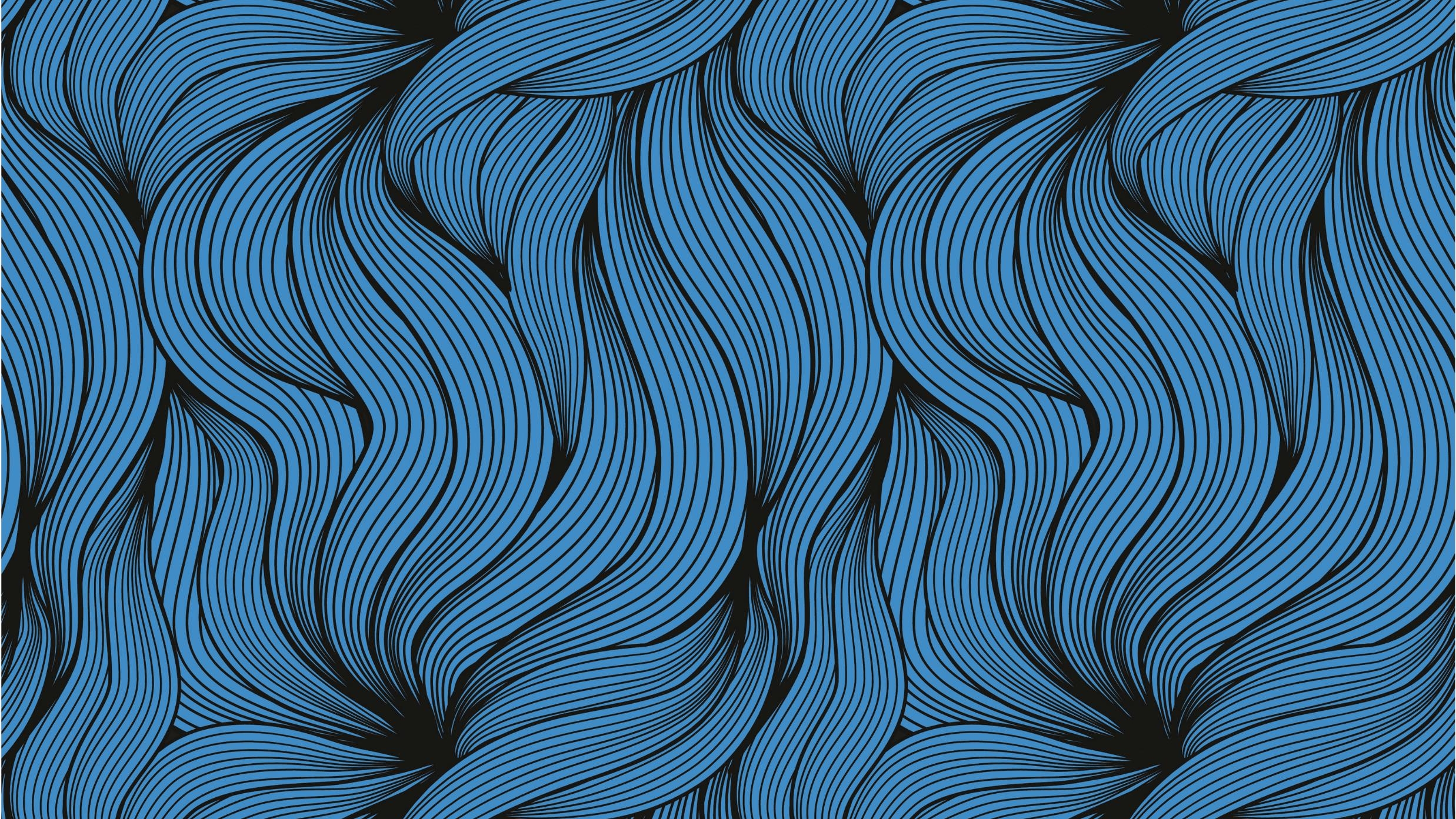 Memorial Gardens 2020Before and after
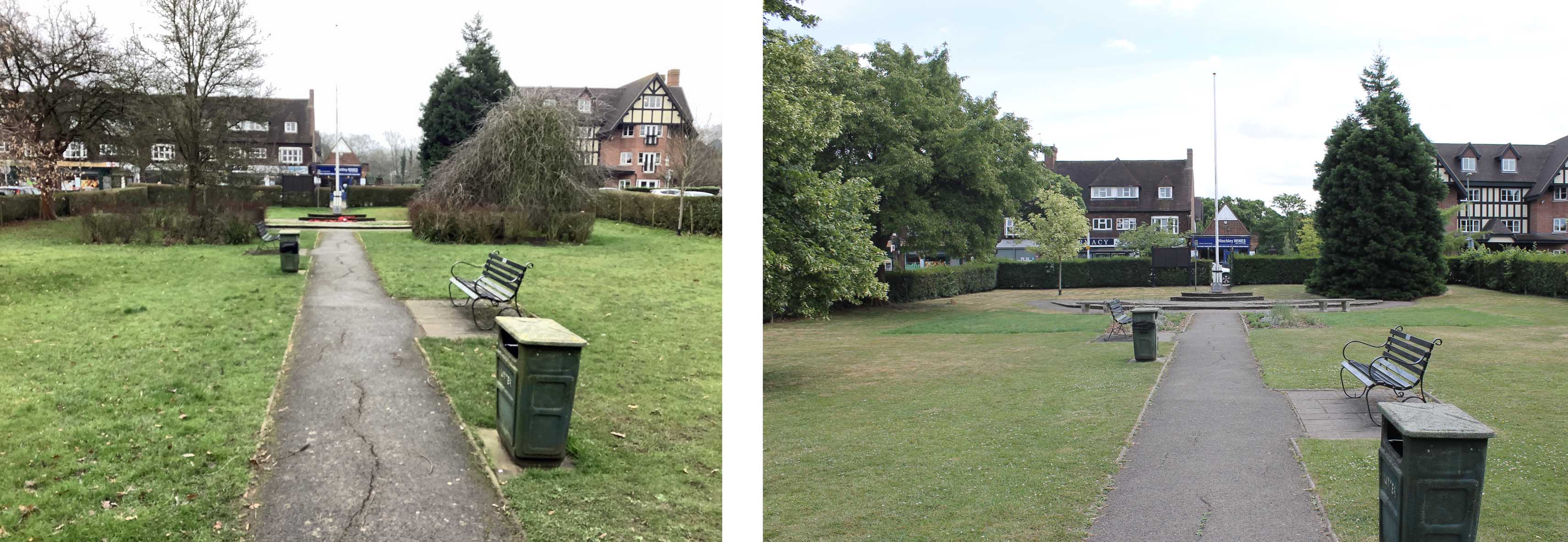 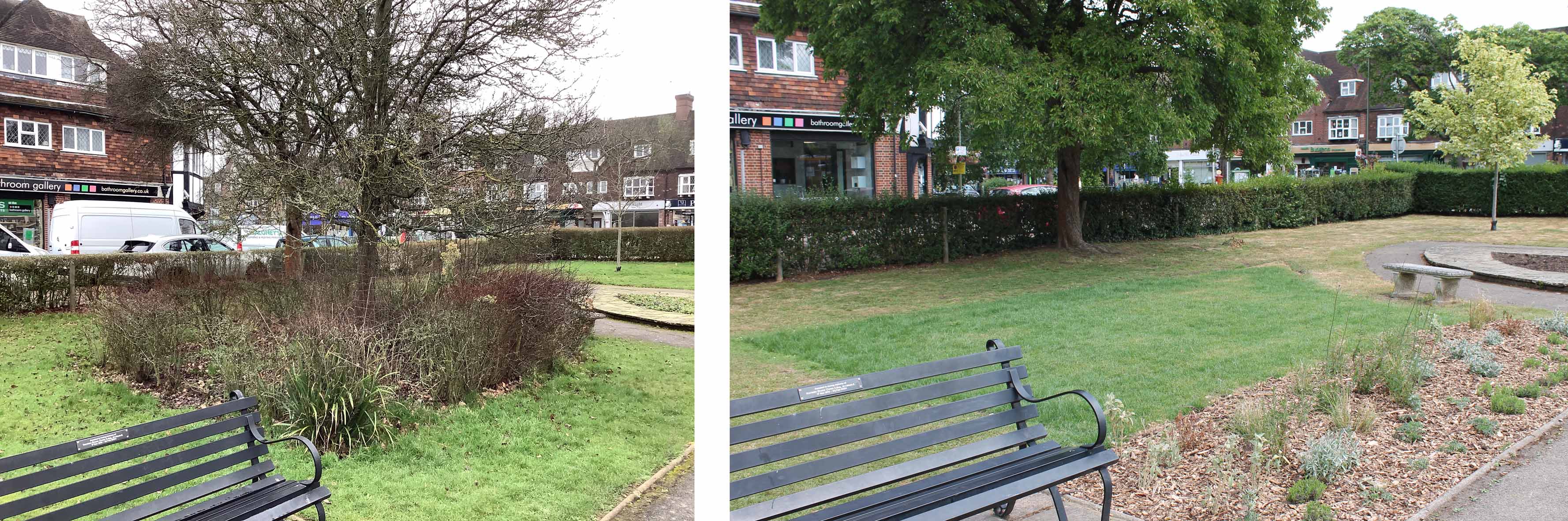 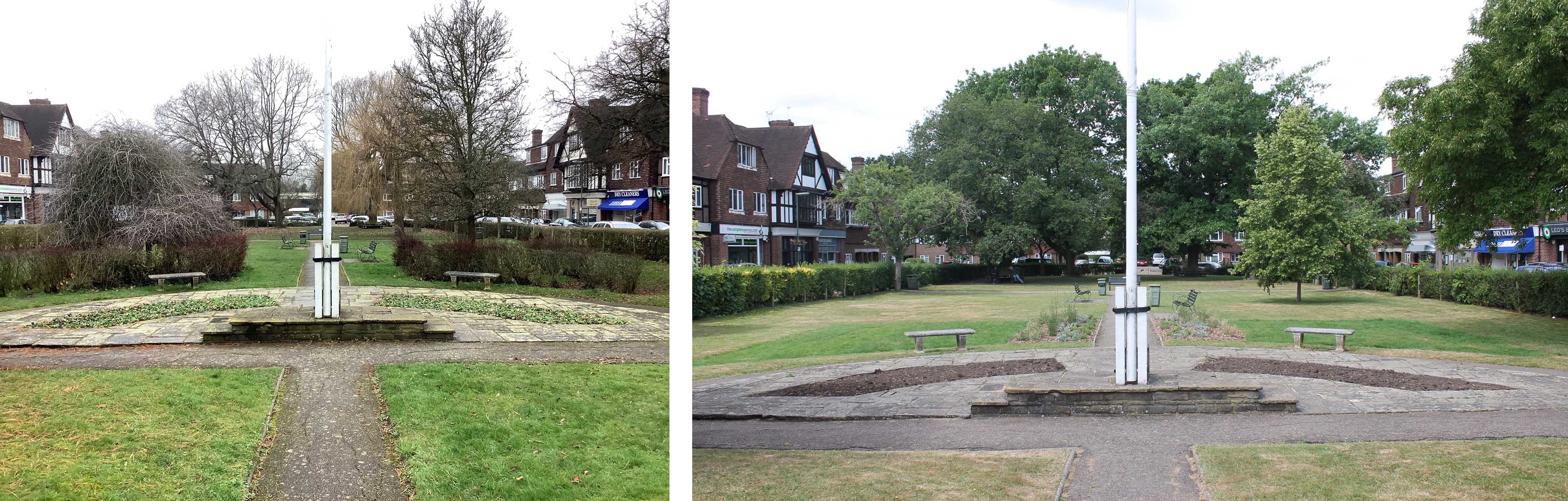